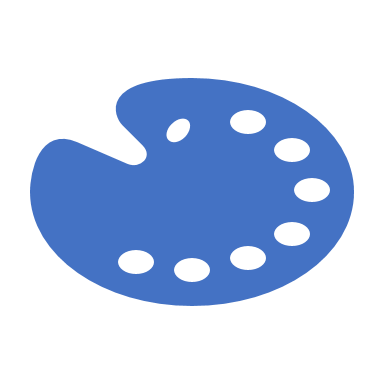 Clarenceville Art Gallery
LESSON 13: Applying the Aesthetics Criteria to Fine Art
Aesthetics Criteria
“The Persistence of Memory”, by: Salvador Dali
“The Dance”, by: Henri Matisse
“The Kiss”, by: Gustav Klimt
“The Sleeping Gypsy”, by: Henri Rousseau
“The Last Judgement”, by: Hieronymus Bosch
“Metamorphosis of Narcissus”, by: Salvador Dali
“Massacre of the Innocents”, by: Peter Paul Rubens
“No. 5 1948”, by: Jackson Pollock
“Bal du Moulin de la Galette”,   by: Pierre-Auguste Renoir
“The Last Supper”, by: Leonardo Da Vinci
“Water Lillies”, by: Claude Monet
“The Scream”, by: Edward Munch
“Whistler’s Mother”, by: James Whistler
“Portrait of Dora Maar”, by: Pablo Picasso
“The Starry Night”, by: Vincent van Gogh
“Olympia”, by: Edouard Manet
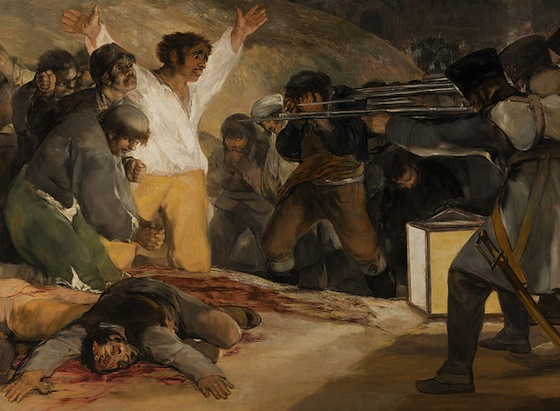 “The Third of May 1808”, by: Francisco Goya
.
“Girl With a Pearl Earring”, by: Johannes Vermeer
“The Night Watch”, by: Rembrandt
“Las Meninas”, by: Diego Velazquez
“Landscape with the Fall of Icarus”, by: Pieter Bruegel
“School of Athens”, by: Raphael
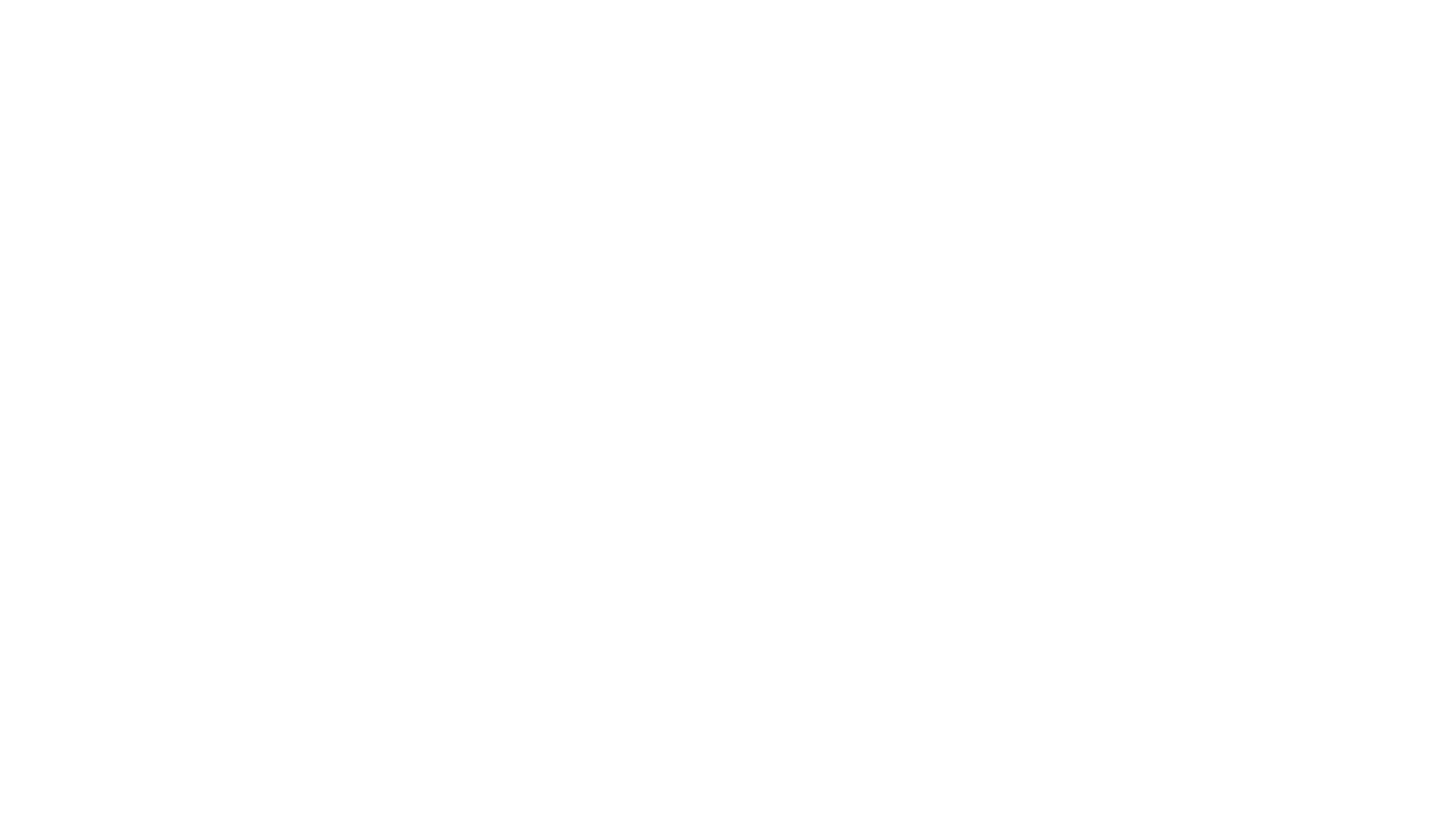 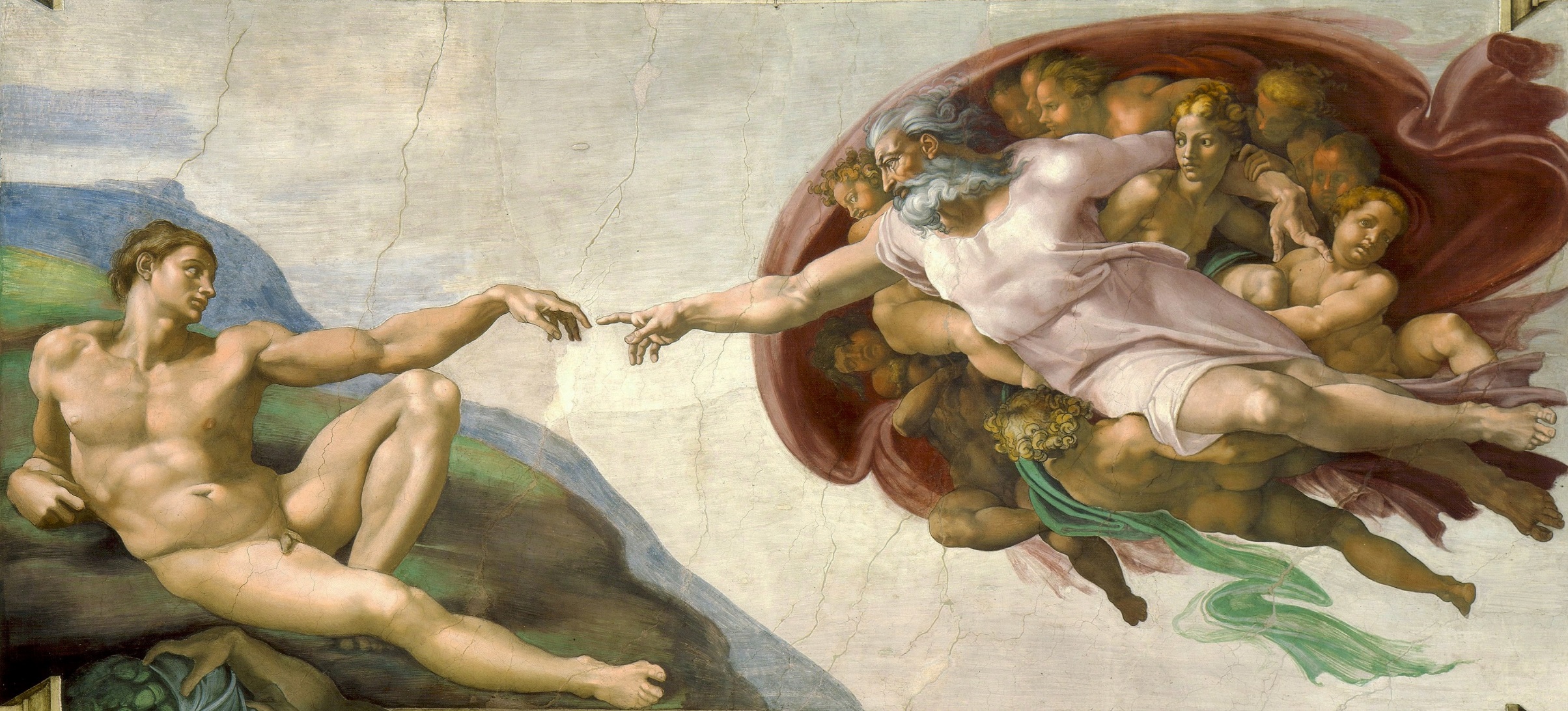 “The Creation of Adam”, by: Michaelaneglo
.
“Mona Lisa”, by: Leonardo Da Vinci
“The Birth of Venus”, by: Sandro Botticelli